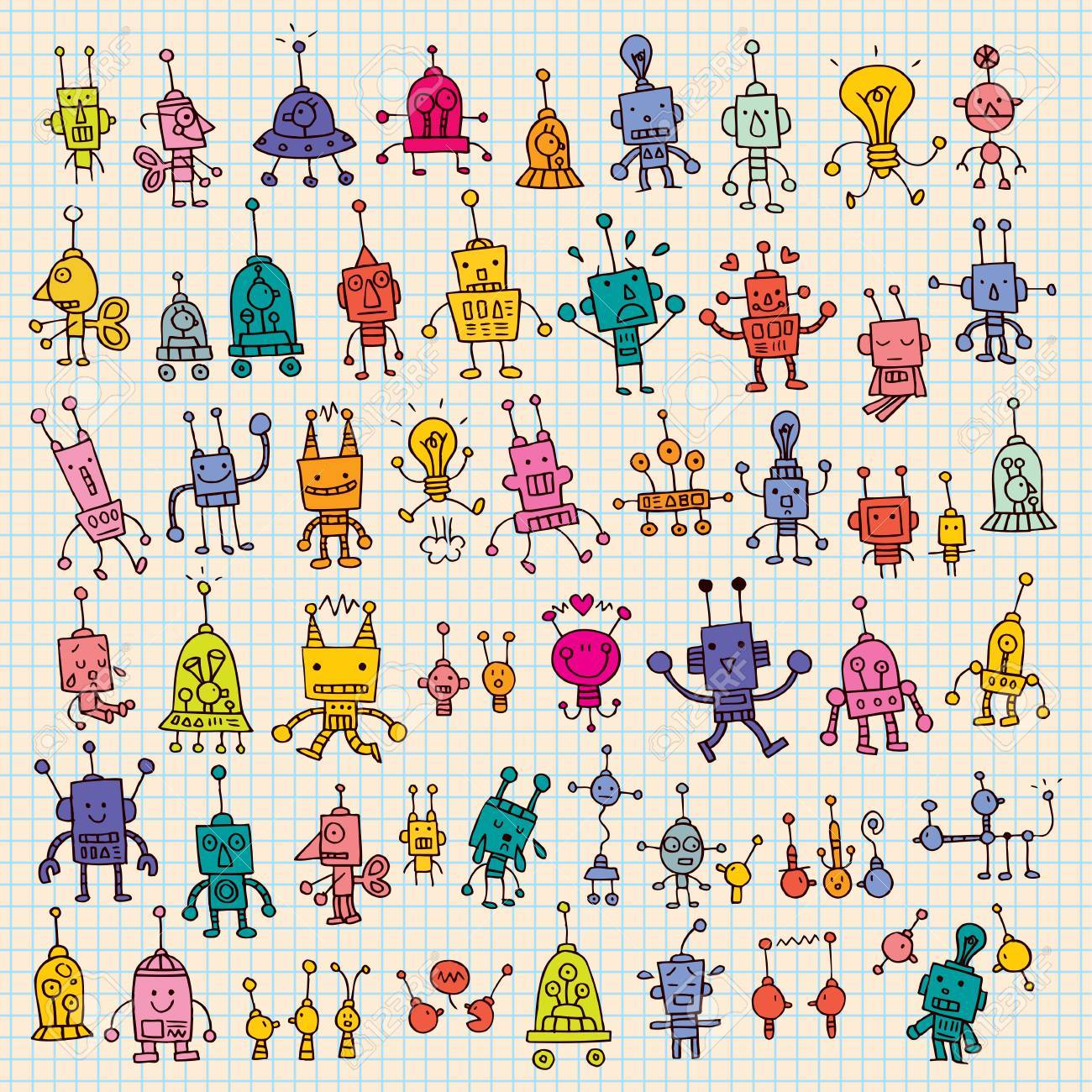 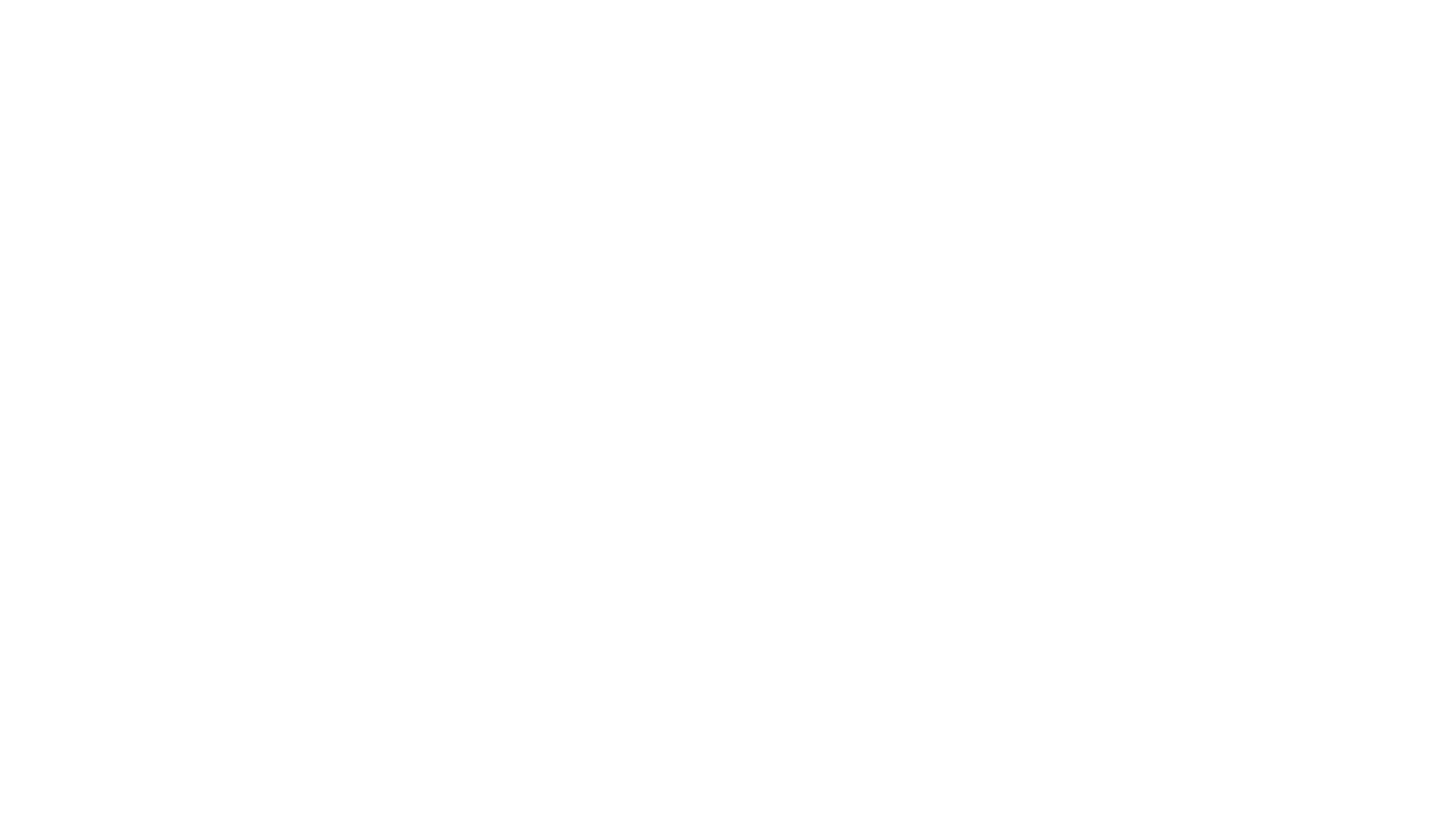 Enter our Children’s Short Story Competition and be in with a chance to win £100!
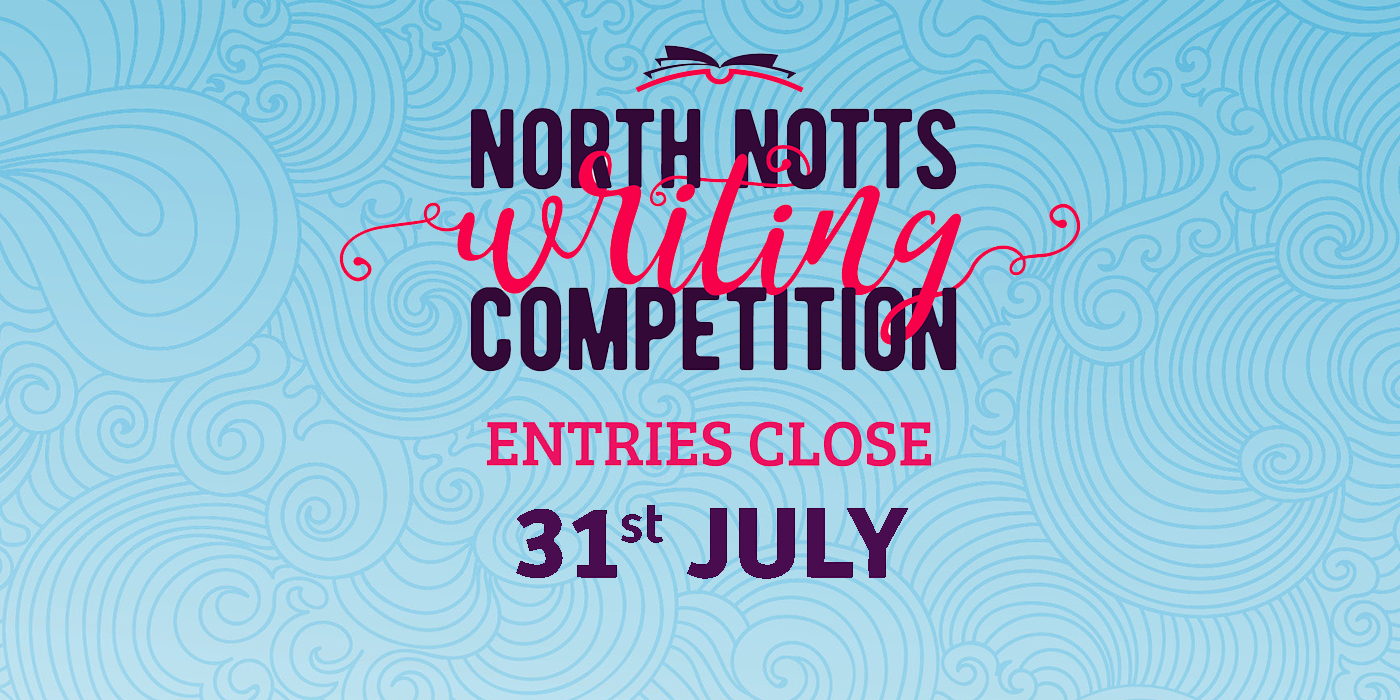 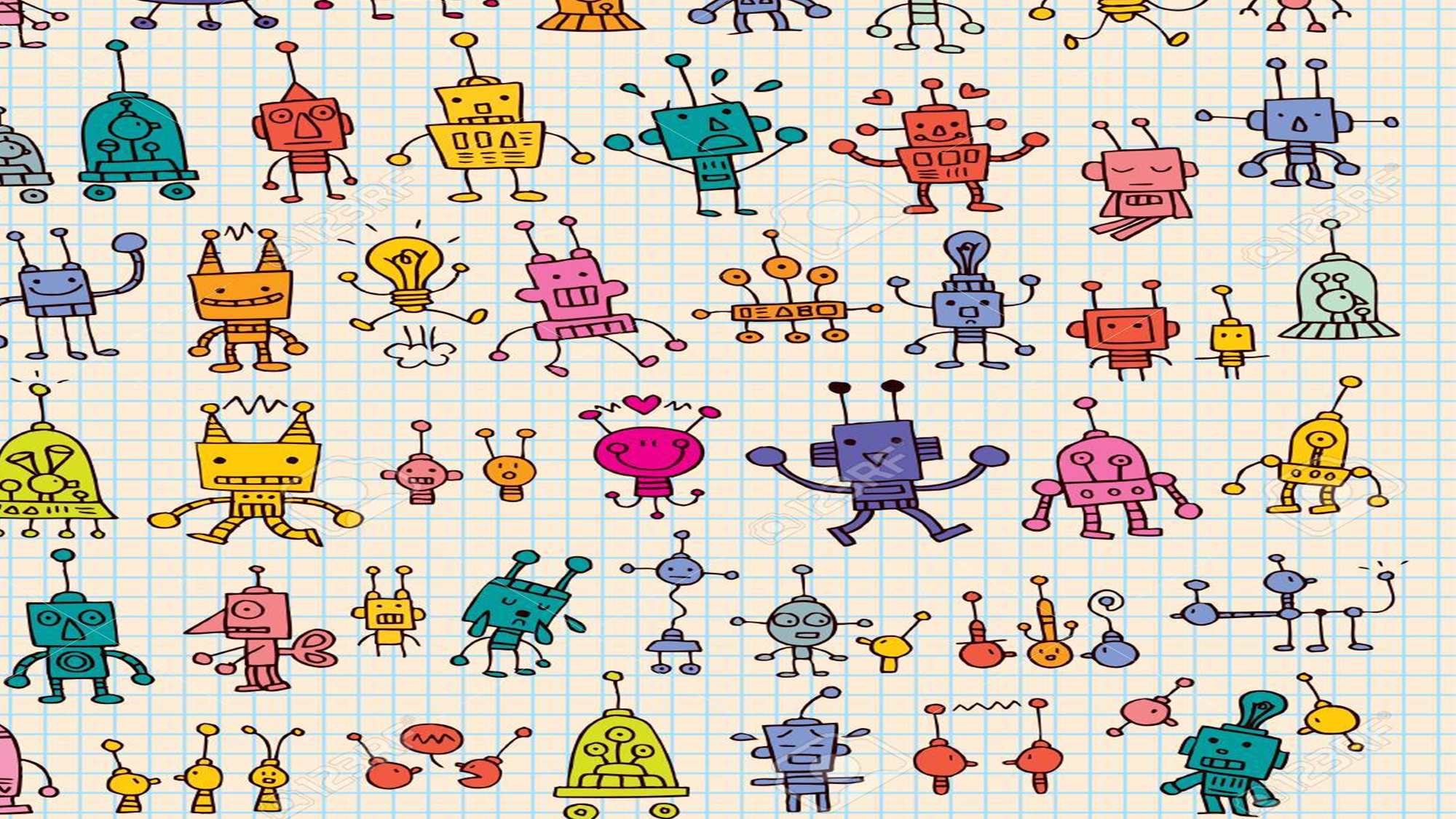 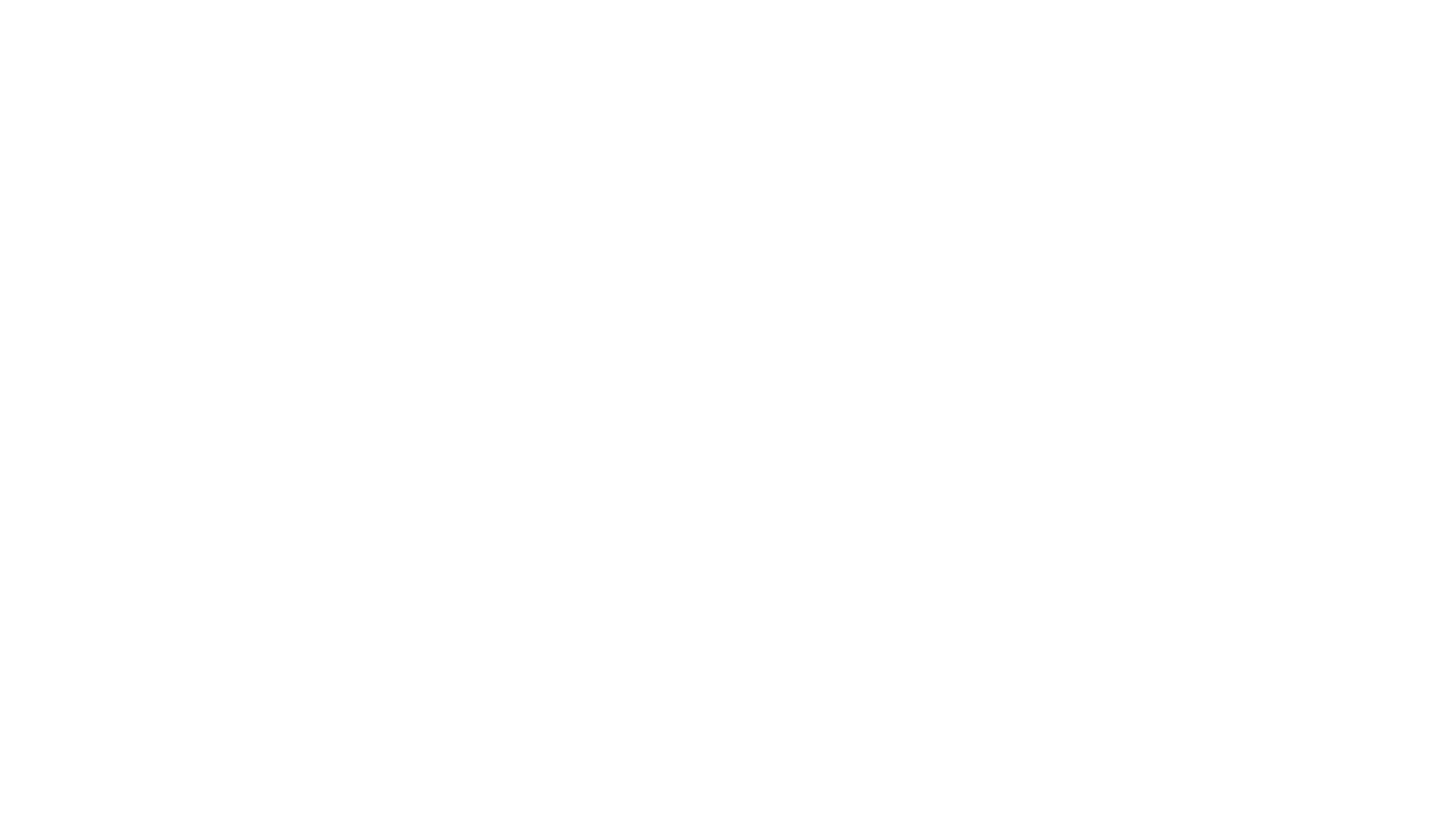 Stories must be on the theme of ‘Inventions’ and can be in any genre you like! The more unique and creative the better!
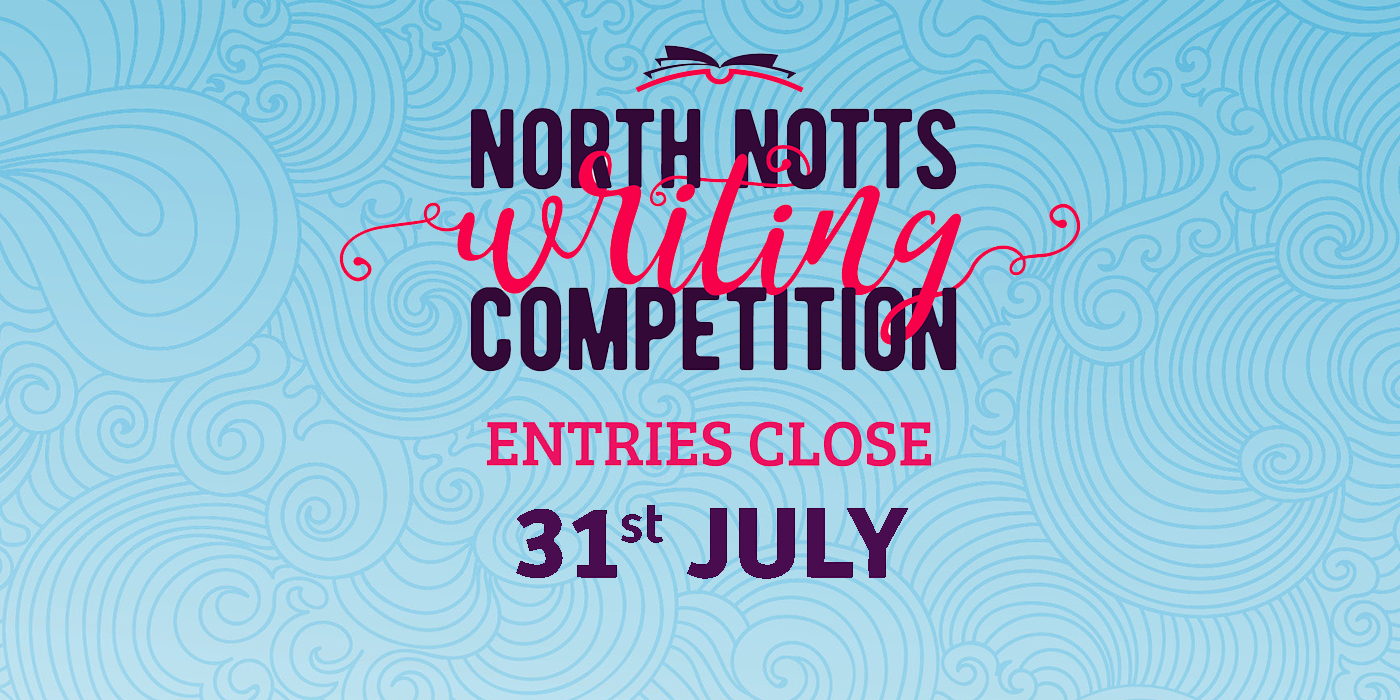 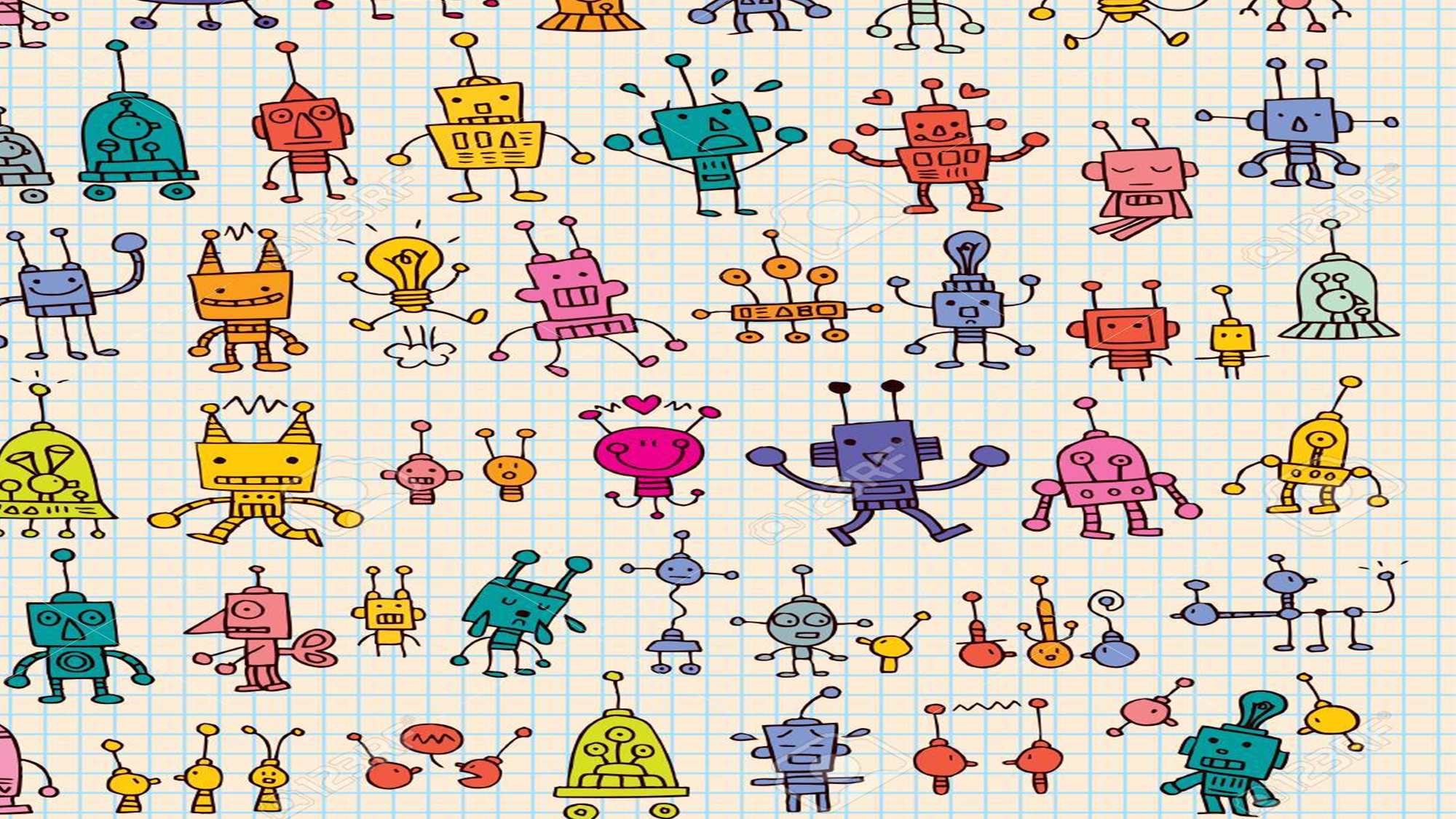 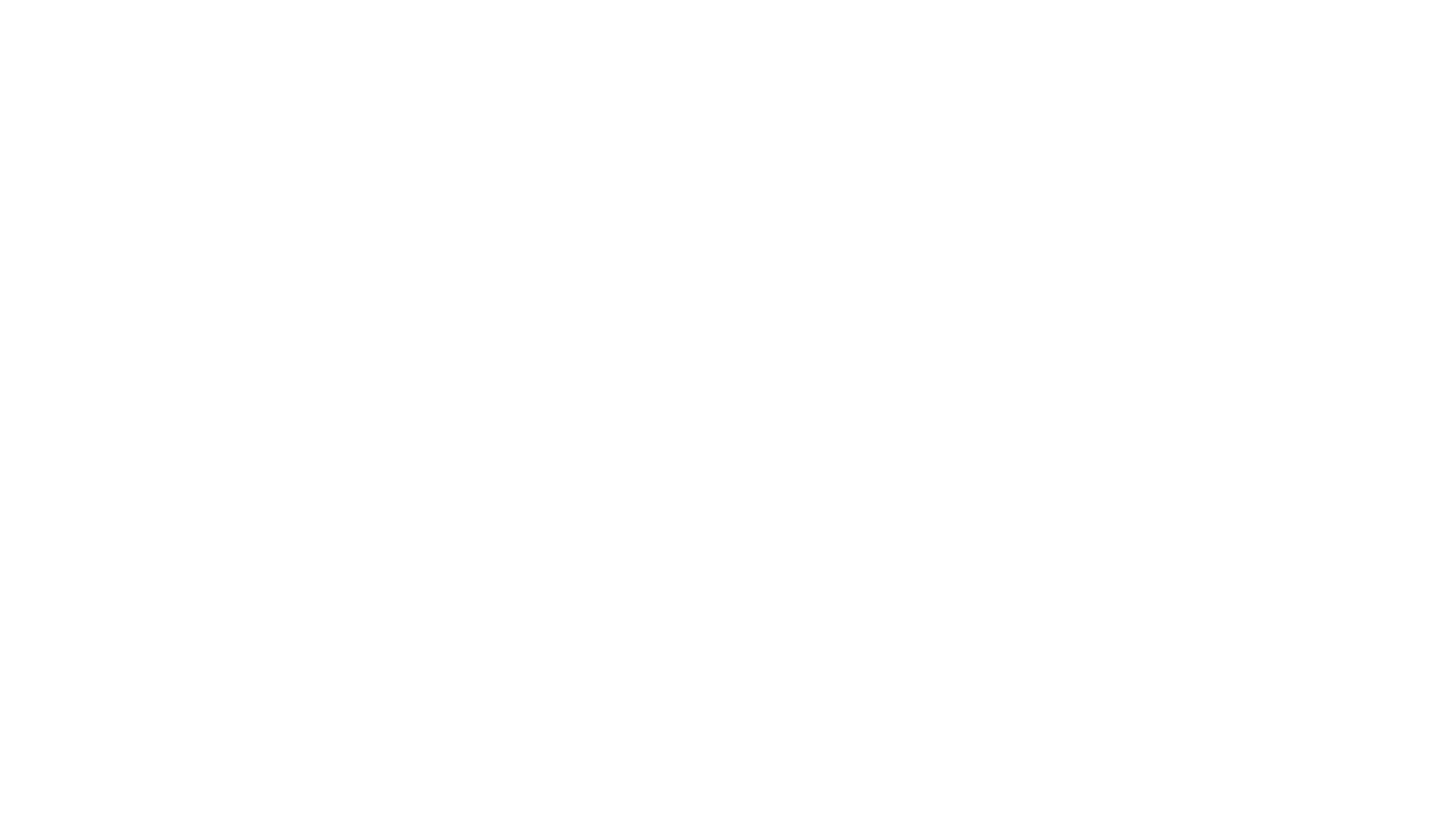 Stories must have some link to North Notts and can be no longer than 777 words! (To commemorate the completition of Chesterfield Canal in 1777!)
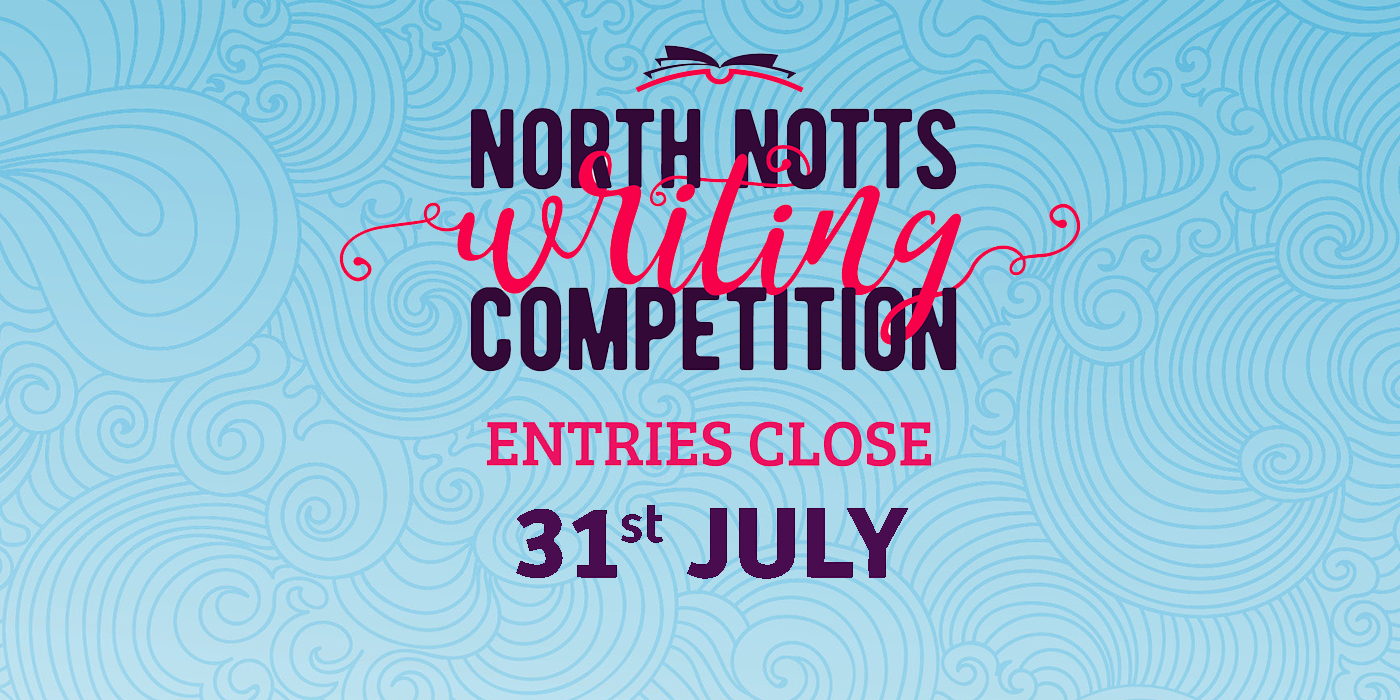 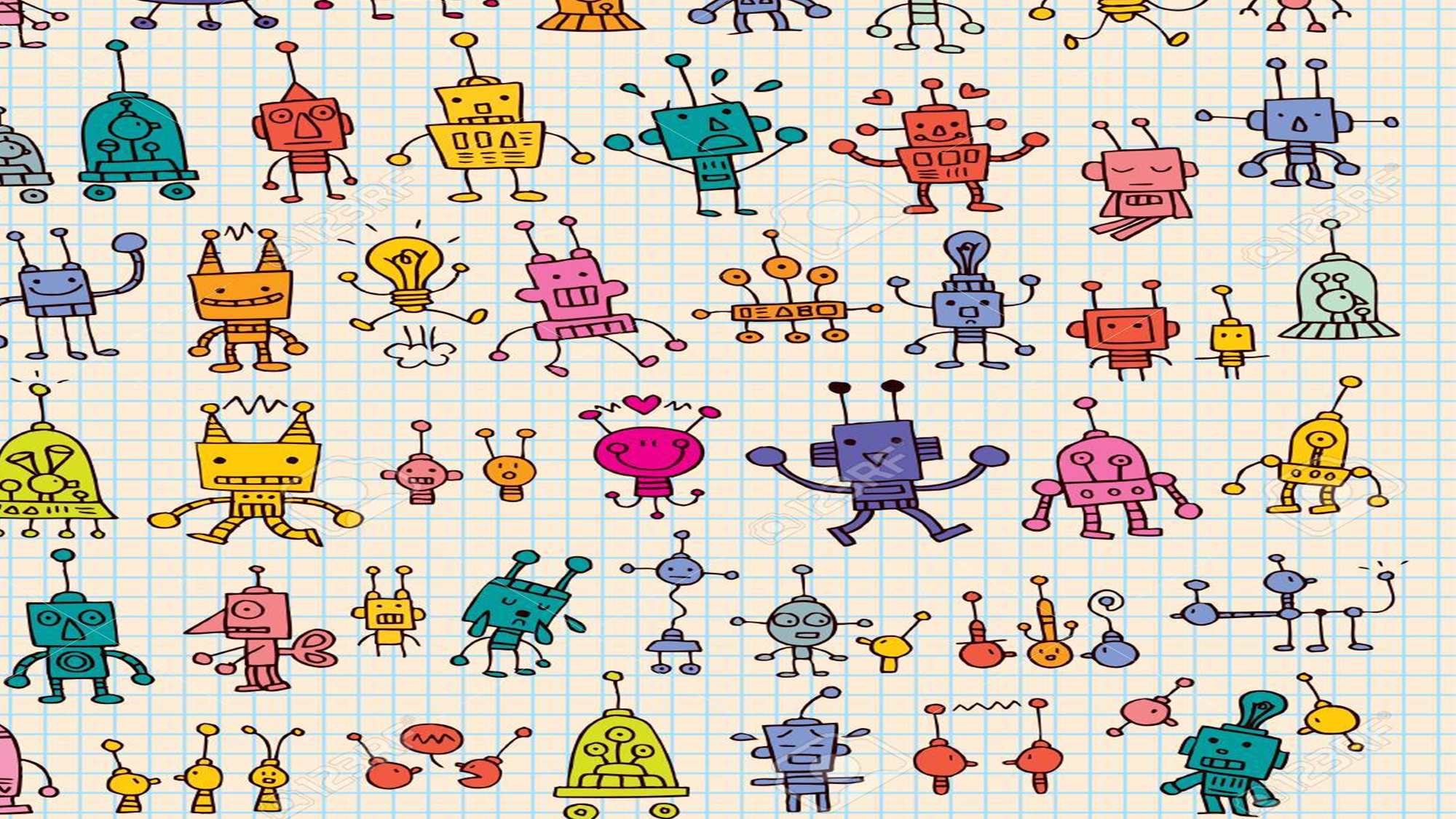 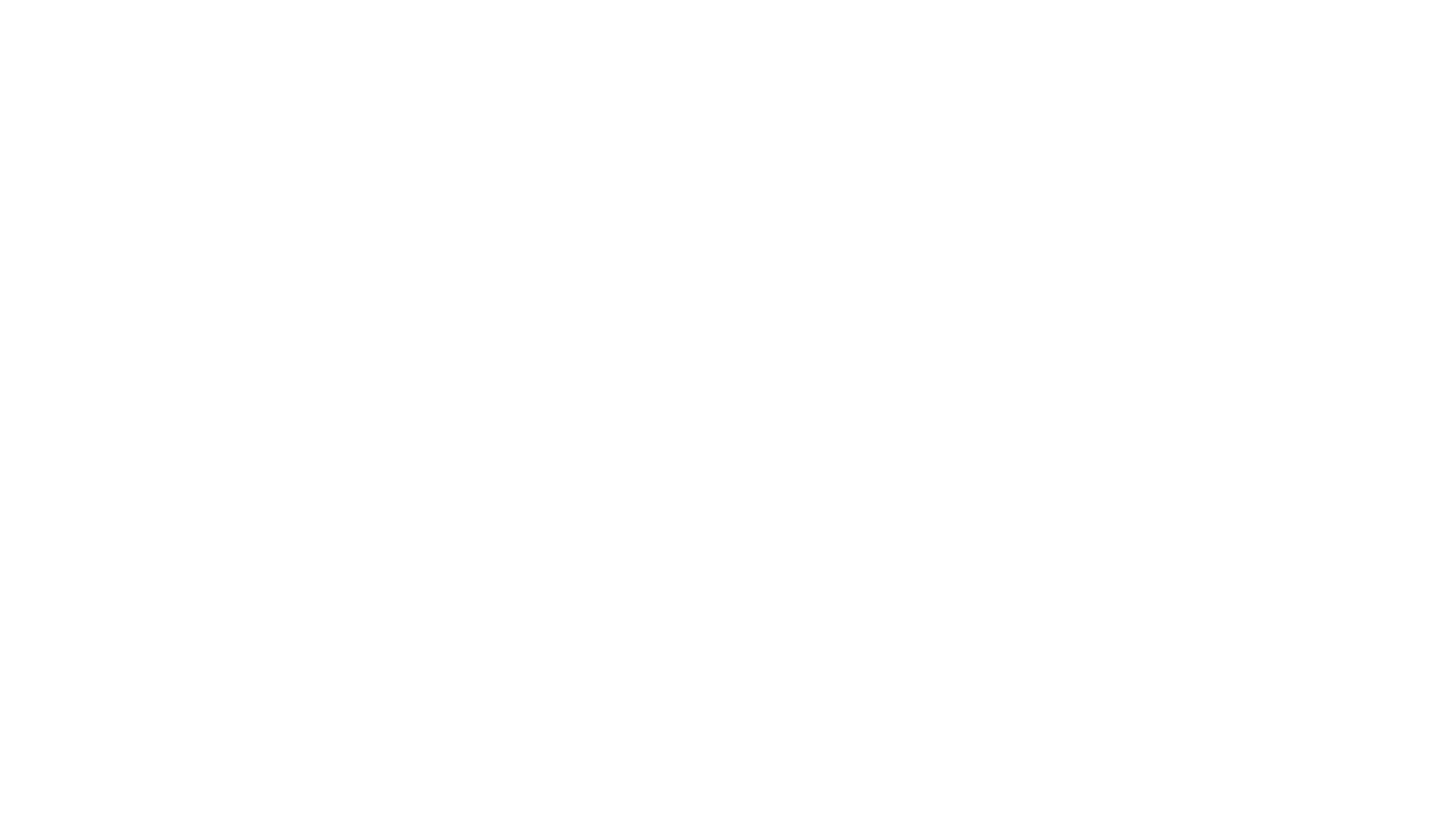 You must be aged between 7-14 at the time of entering. If you are older, then take a look at the competitions for 15+!
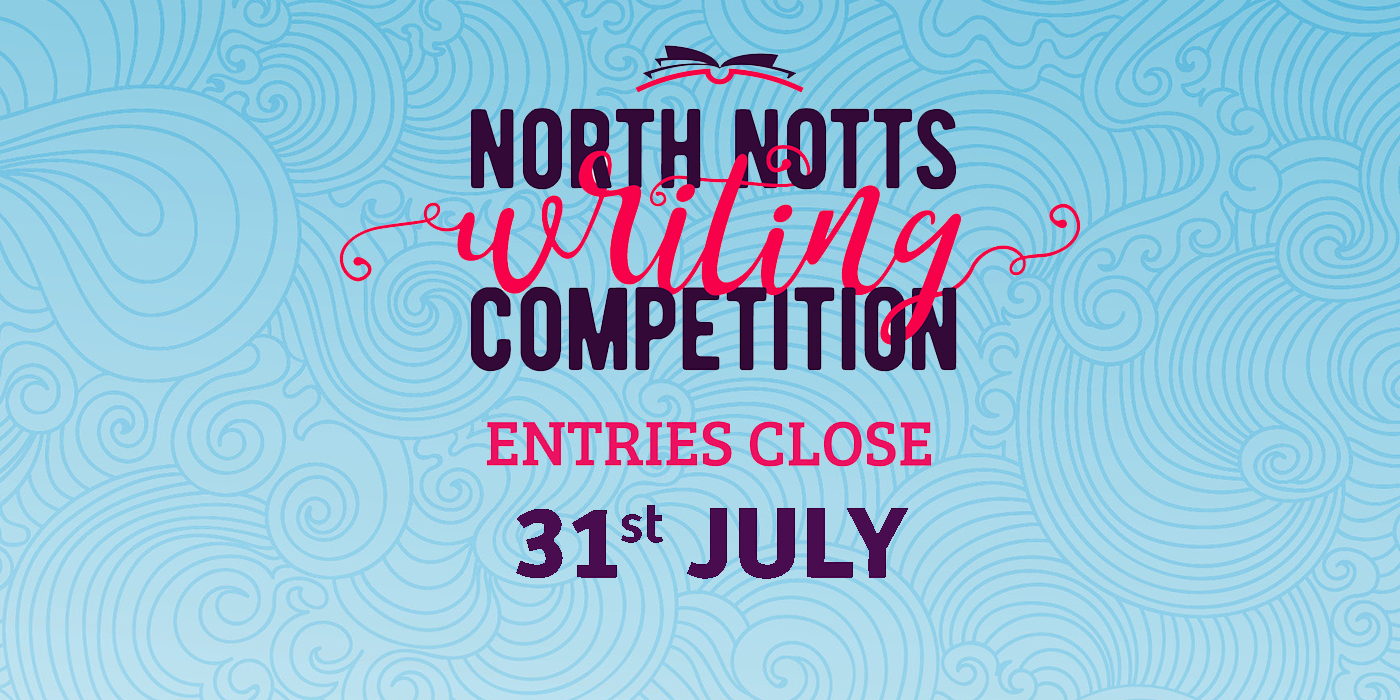 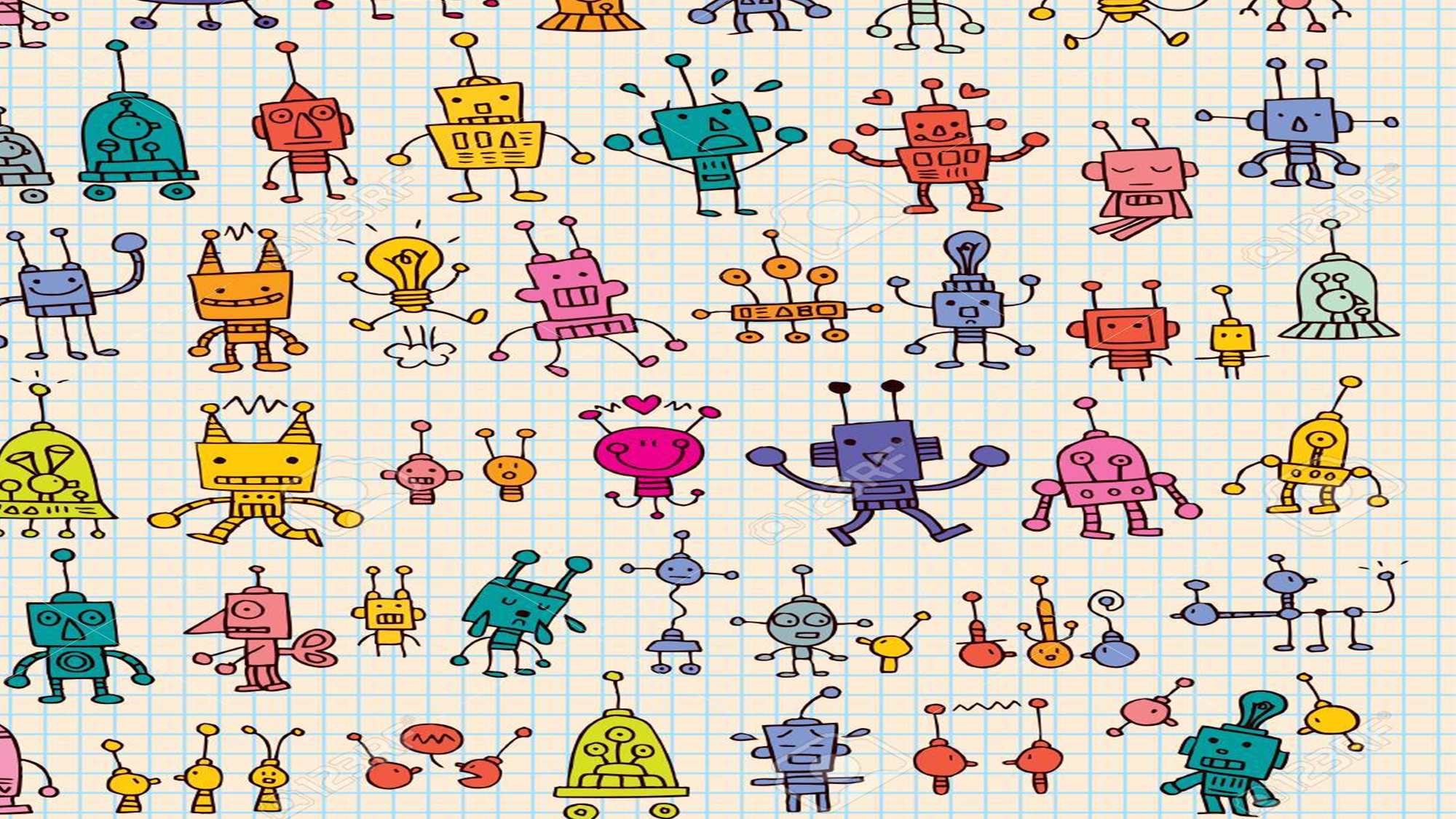 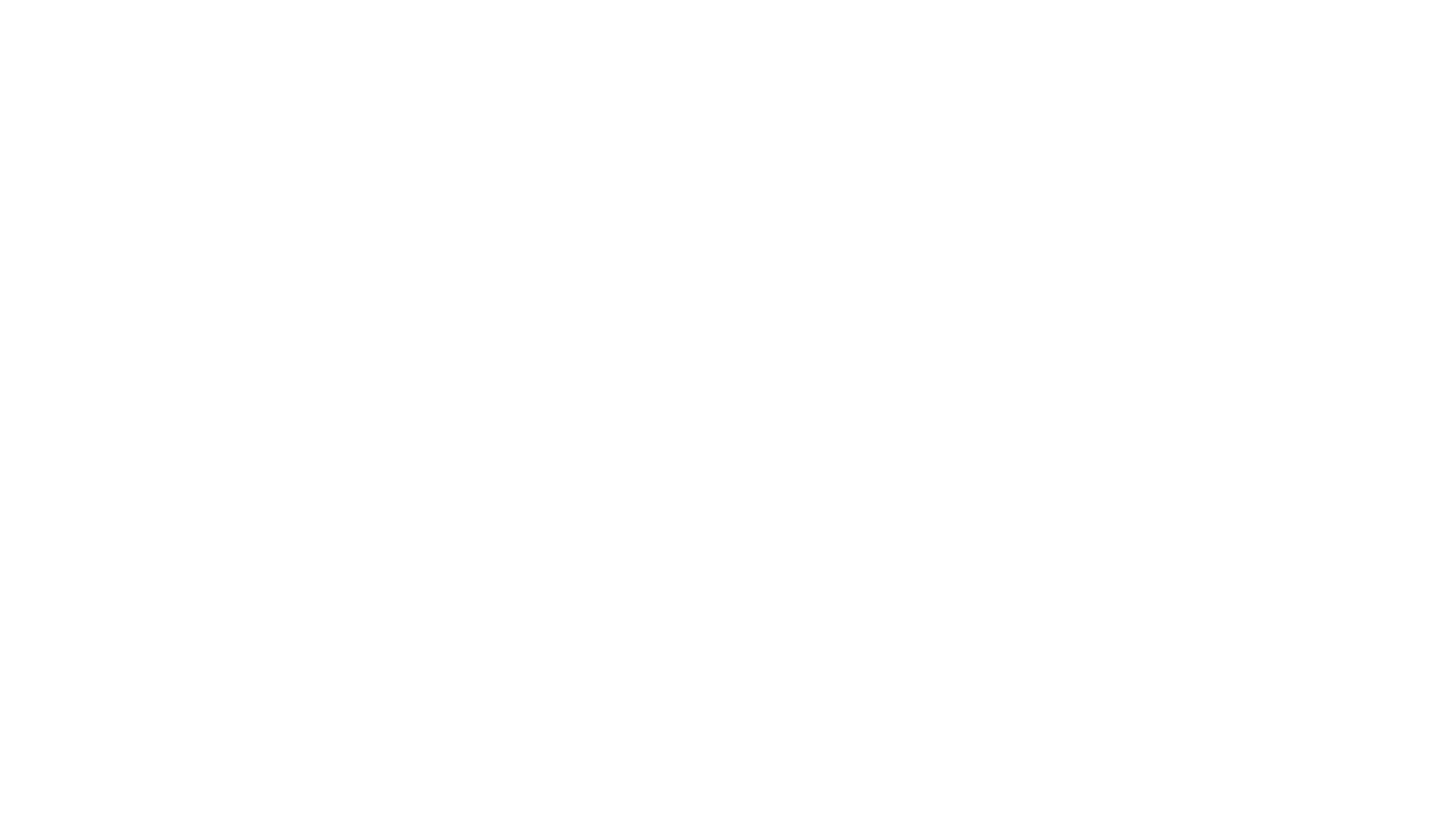 Finalists will be invited to the Awards Ceremony at the new in September!
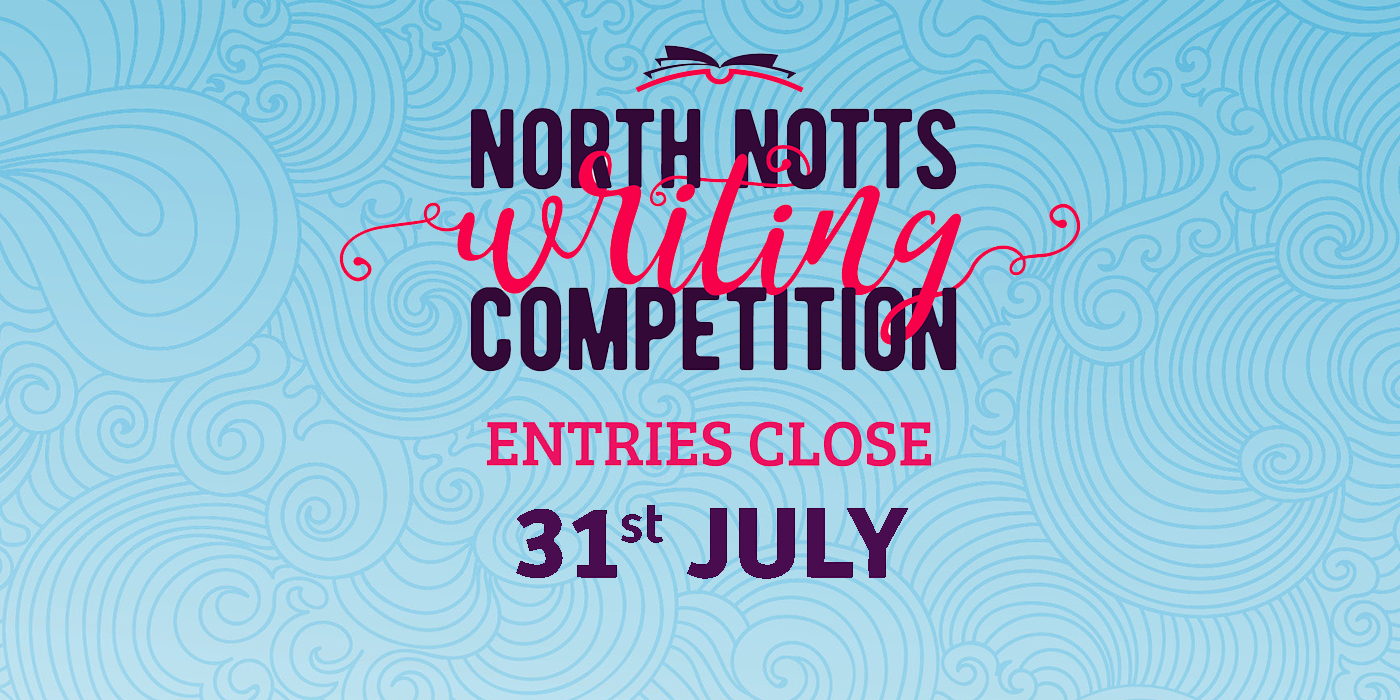 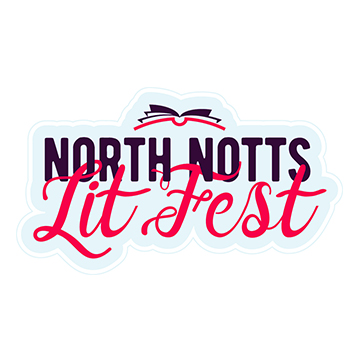 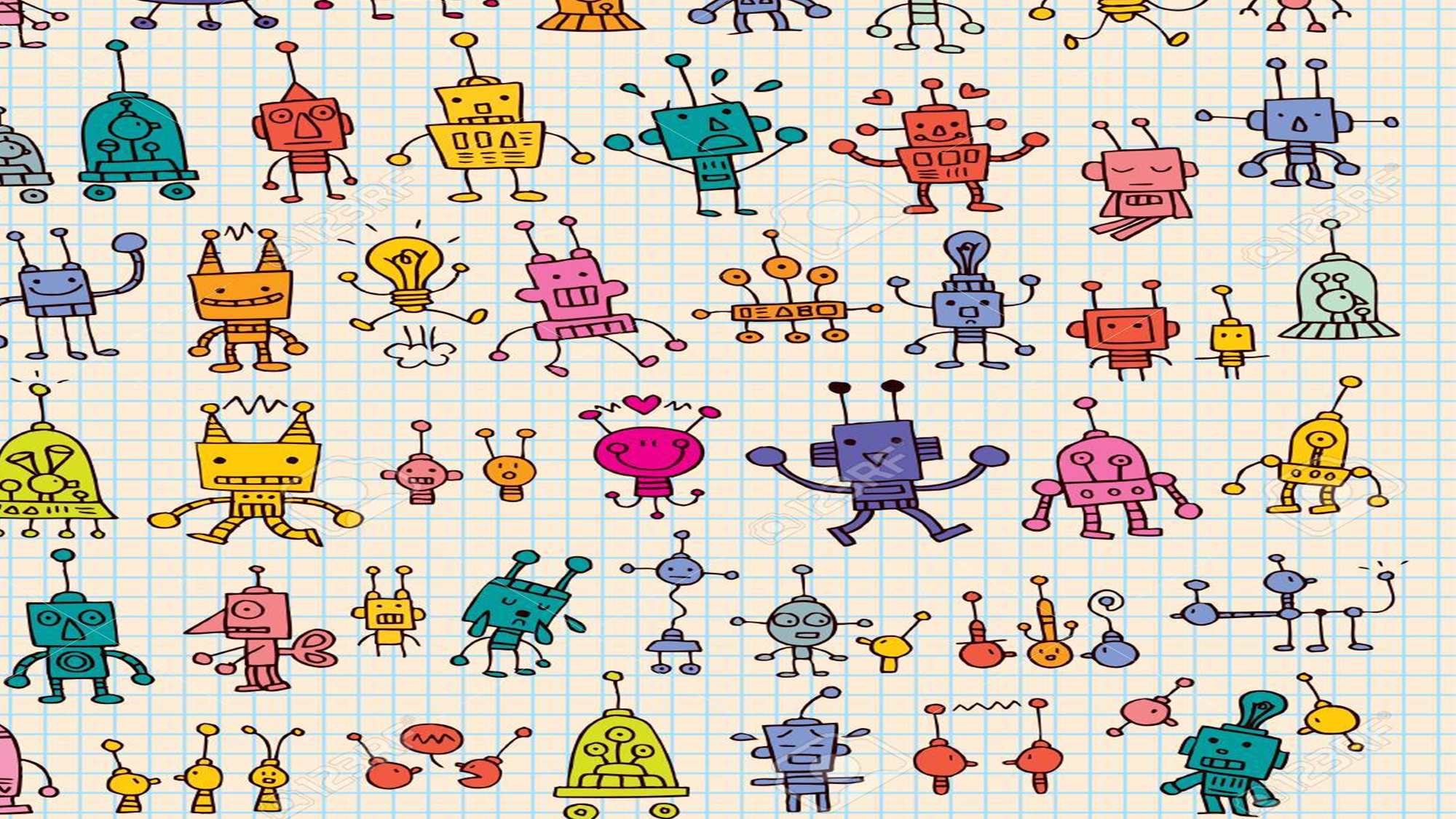 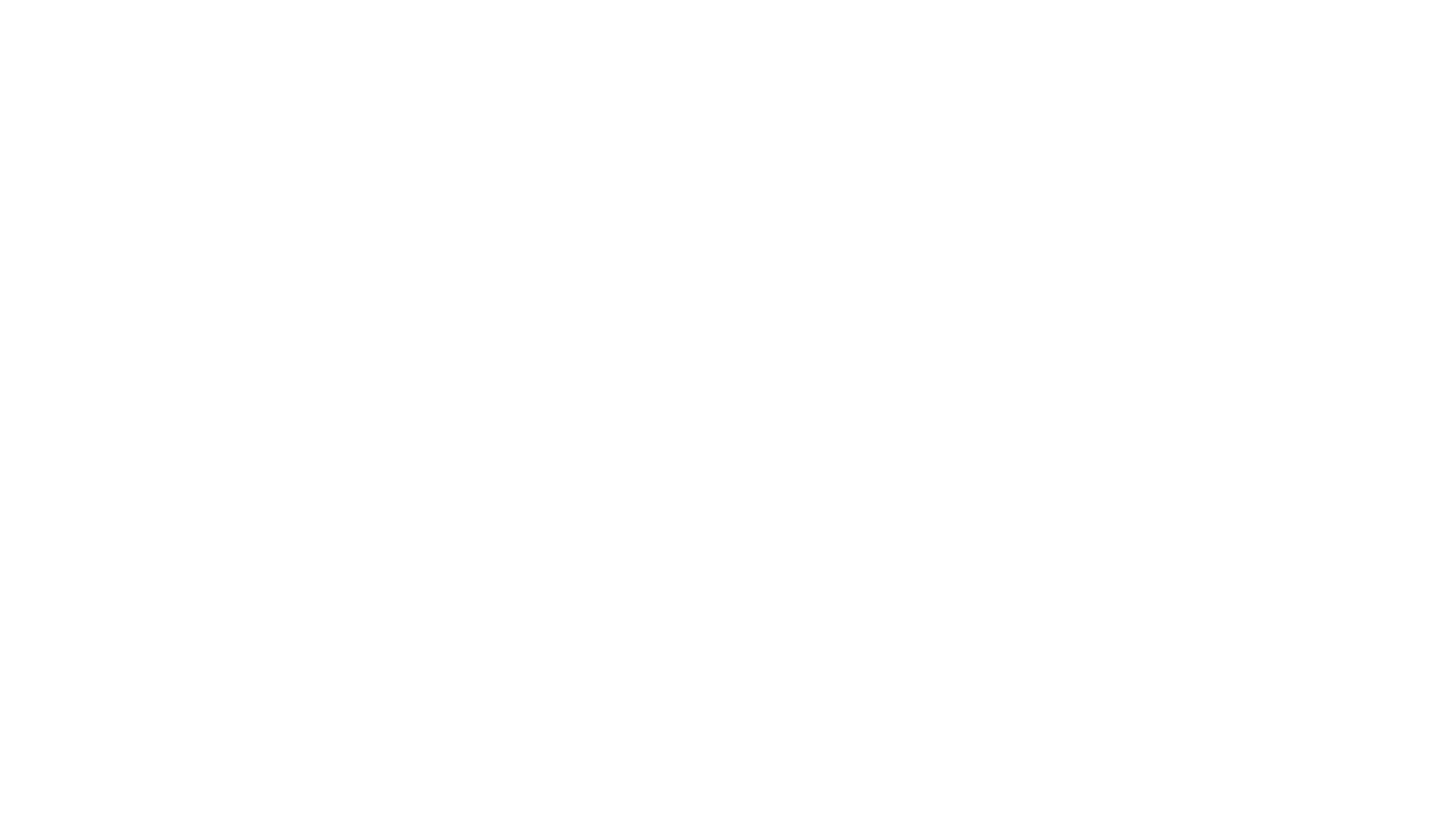 Prizes up for grabs…	1st - 	£100	2nd - 	£50	3rd - 	£25
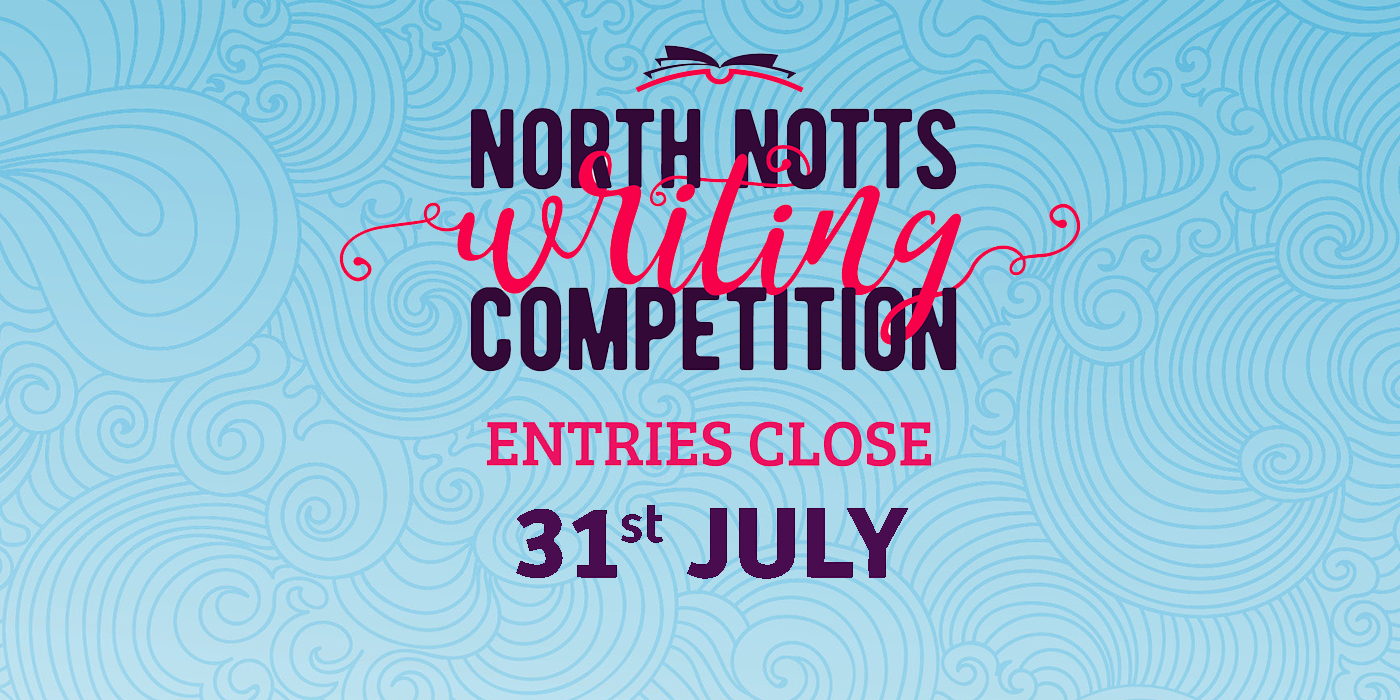 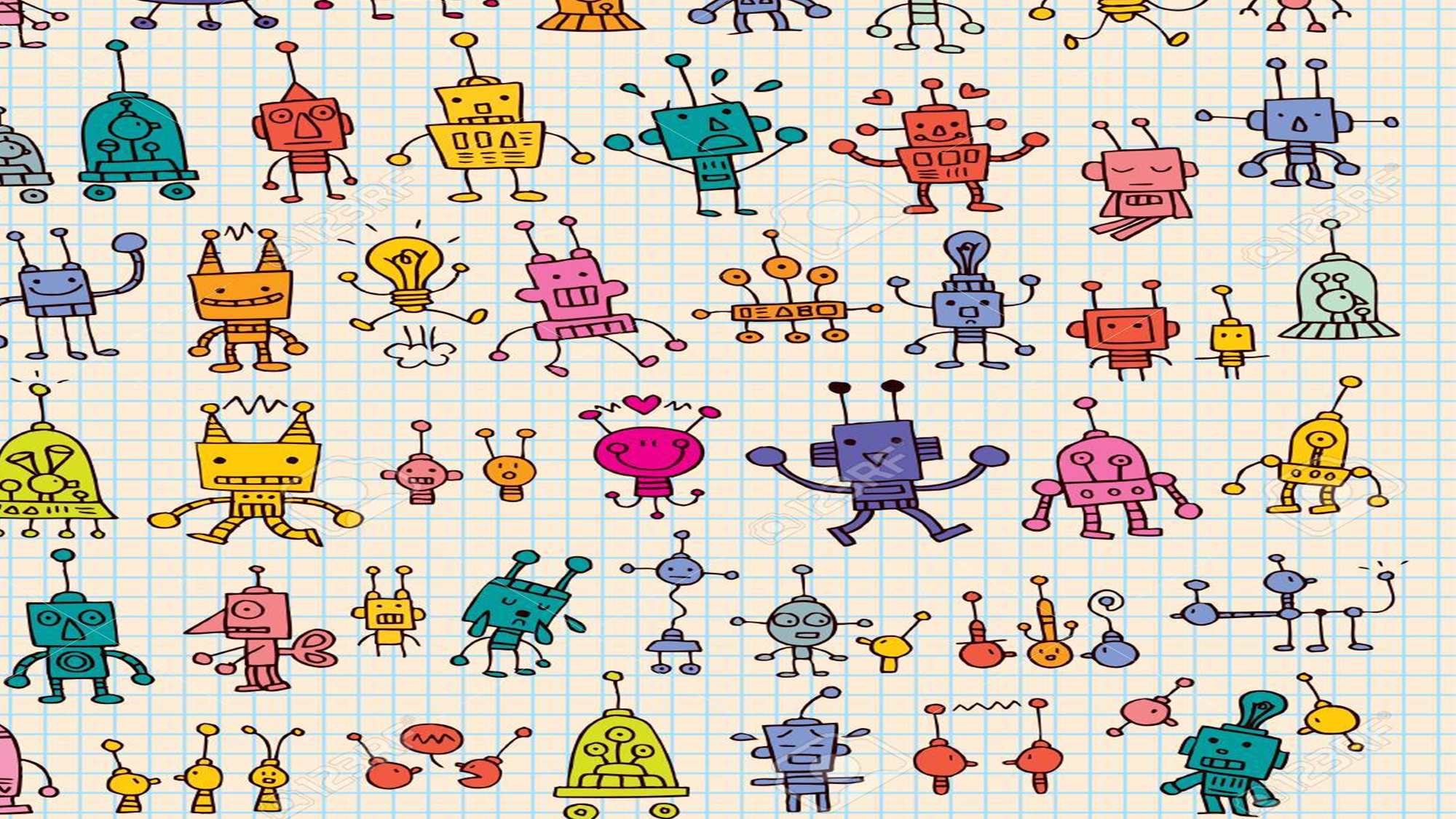 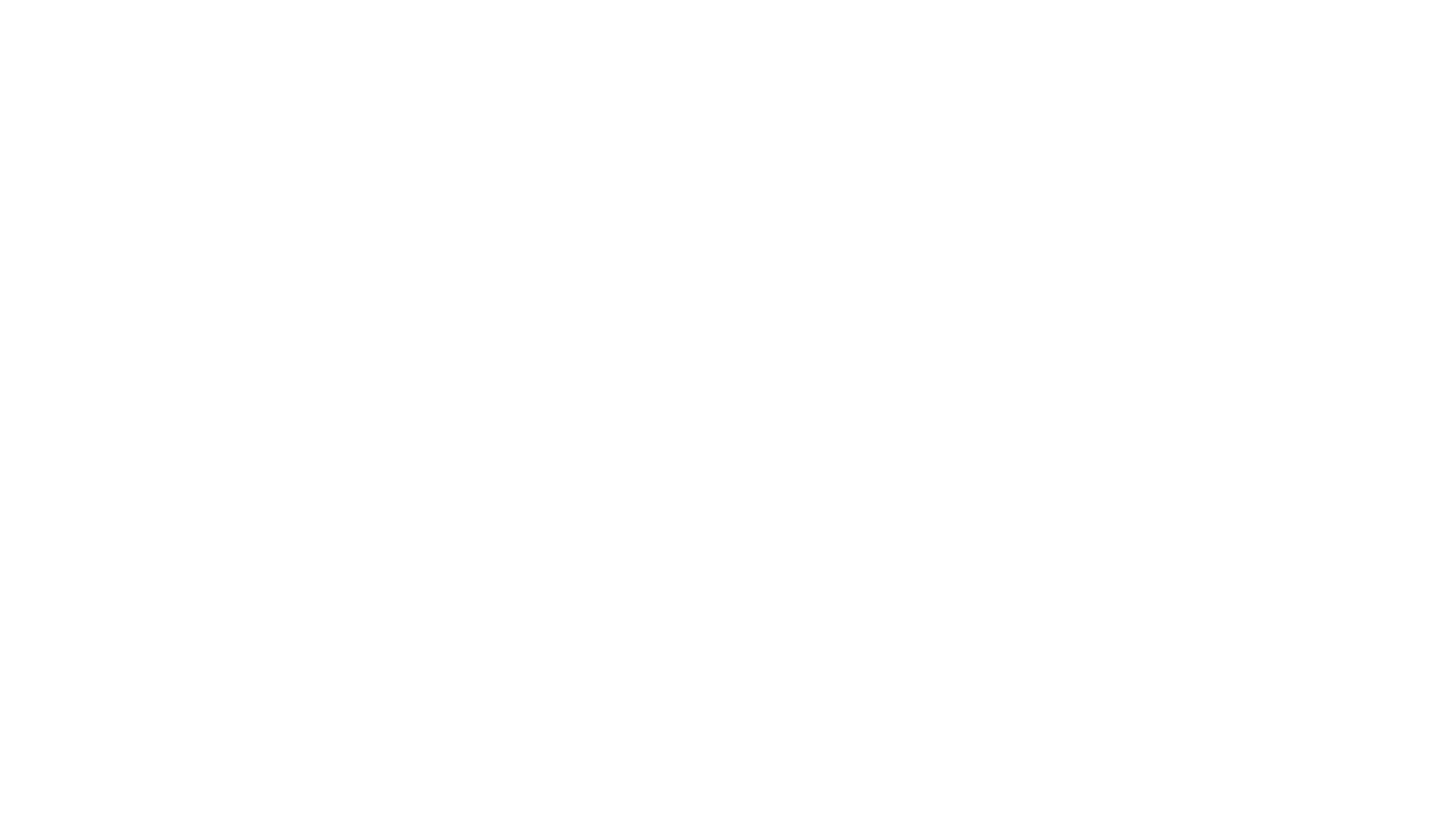 So what are you waiting for? Get writing!Full rules of entry on www.nnlf.org.uk or follow us on social media @nnlitfest
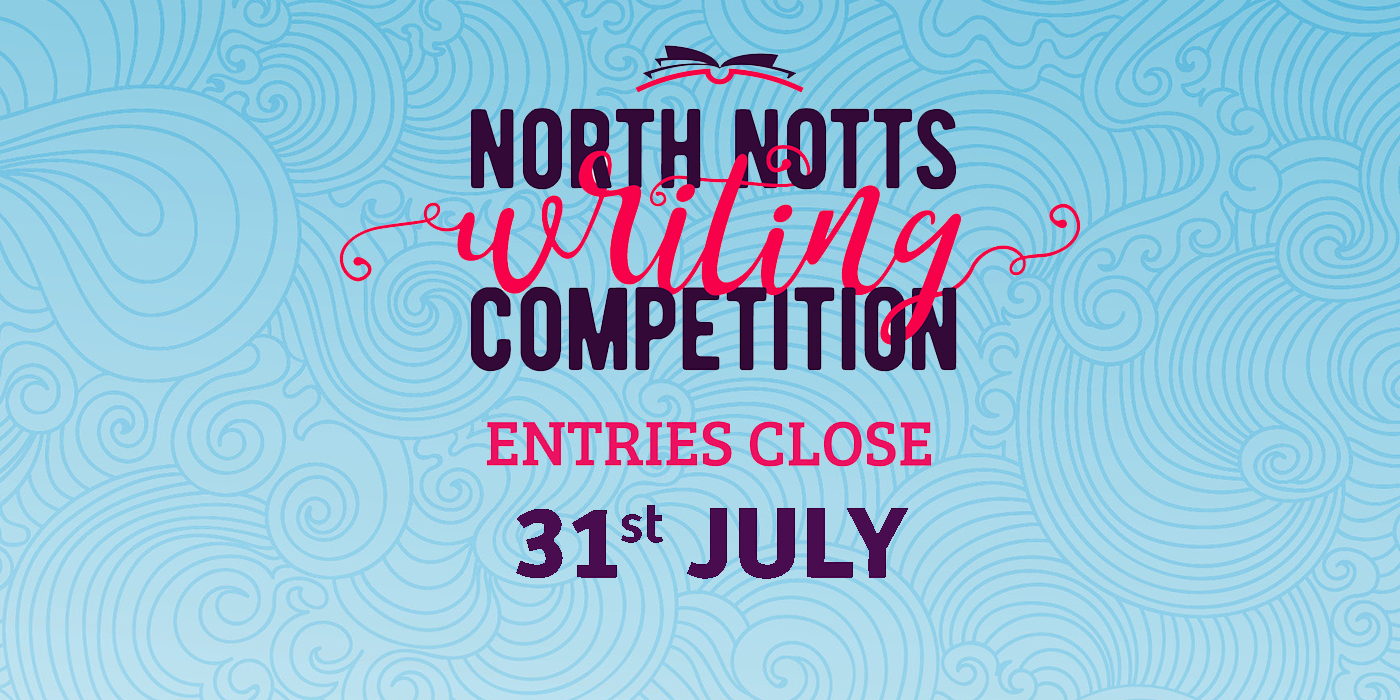 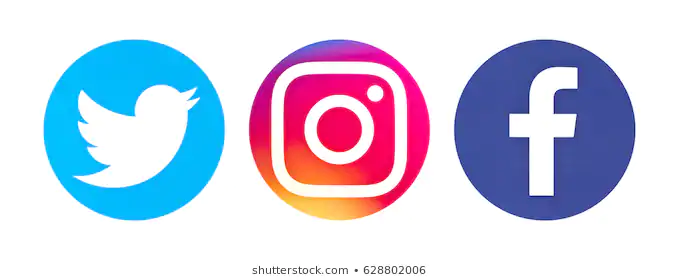